Guitar - Assessment
Growth Based Rubric
song & final mark
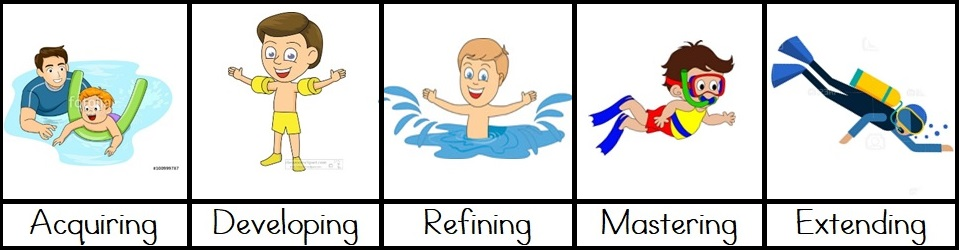 Growth Based Assessment:

Acquiring: Student requires teacher direction and support to acquire skills.
You can say:  “I am just getting started.”  Or  “I learn best with help.”

Developing: Student is learning to practice and apply skills with some teacher guidance. 
You can say:  “I get some of it.”  Or    “I am beginning to do more and more on my own.”
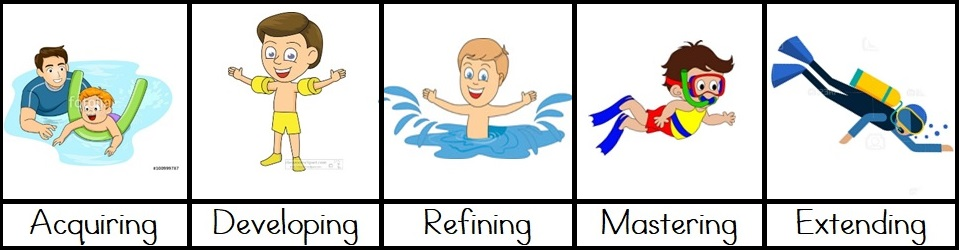 Growth Based Assessment:
Refining:  Student is refining skills with increasing consistency and independence. 
You can say:  “I get most of it.”  or   “I can do most of it on my own.”

Mastering: Student consistently and independently demonstrates competency in applying skills.  
You can say:  “I get it.”  or   “I can do it on my own every time.”

Extending:  Student takes ownership and self-initiates innovative use of skills. 
You can say:  “I use what I know to create something new or that impacts others.”
Rubric:  Guitar - Test #1:  Strumming (Strings all open)

 Date: ___________; 	Teacher’s Name: Stephen / Brook / Dreger__;  	Student: _________________;
Strum Patterns:  	Count:  	1		2		 3		4

 		         1:	D		D		D		D
  2: 	D		r		D		r
  3: 	D		DU		D		D
Rubric for Playing the Guitar
 Dates: ___________; 	Teacher’s Name: Stephen / Brook / Dreger;  	Student: _________________;
# of Performances: (Tally marks)
 Use a different colour for each test